Teorie grafů
Metodický koncept k efektivní podpoře klíčových odborných kompetencí s využitím cizího jazyka ATCZ62 - CLIL jako výuková strategie na vysoké škole
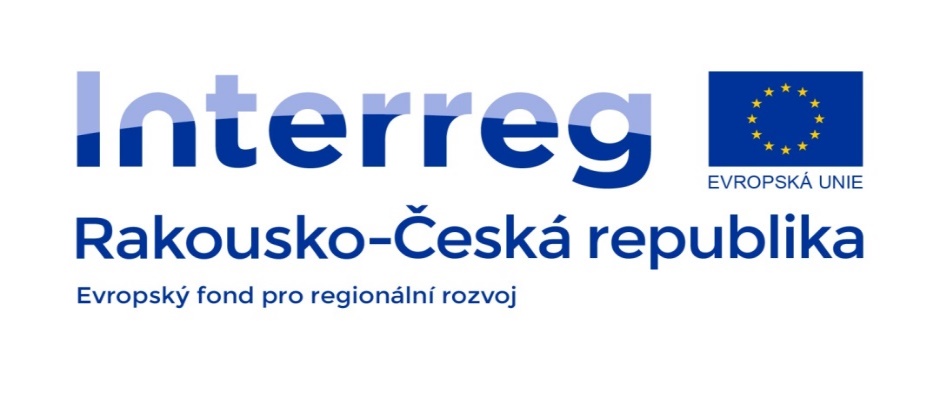 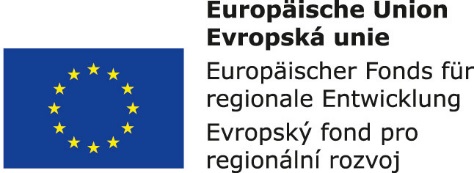 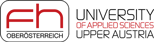 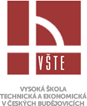 Teorie grafů
Graf – uspořádaná dvojice (V, E), kde
V je množina vrcholů
E je množina hran, každá hrana je určena právě dvěma vrcholy, volitelně pak směrem nebo váhou
Typy hran
Orientovaná – uspořádaná dvojice vrcholů (u,v), kde u je počátek, v je cíl
Neorientovaná - uspořádaná dvojice vrcholů (u,v)
Smyčky – hrana začíná a končí ve stejném vrcholu
Multihrana (násobná, paralelní, rovnoběžná) – mezi vrcholy (u,v) vede více hran
Teorie grafů
Typy grafů
Orientovaný – všechny hrany jsou orientované
Neorientovaný – všechny hrany jsou neorientované
Multigraf – obsahuje multihrany
Terminologie
Sousedství
Všechny vrcholy, se kterými daný vrchol sousedí
Pokud dva vrcholy jsou spojeny hranou, tak spolu sousedí
Stupeň – deg(v)
Velikost sousedství stupně
deg+(v) – počet vstupních hran, deg-(v) – počet výstupních hran
Teorie grafů
Sled
Posloupnost vrcholů taková, že mezi každými dvěma po sobě jdoucími vrcholy je hrana
Tah
Sled, ve kterém se neopakují hrany
Cesta
Sled, ve kterém se neopakují vrcholy
Cyklus (kružnice)
Uzavřená posloupnost vrcholů
Teorie grafů
Aplikace
Elektronické obvody
Přepravní sítě
Počítačové sítě
Databáze
Graf – ADT
Přístupové operace
aVertex()
incidentEdges(v)
endVertices(e)
isDirected(e)
origin(e)
destination(e)
opposite(v,e)
areAdjecent(v,w)

Aktualizační operace
insertVertex(o)
insertEdge(v, w, o)
insertDirectedEdge(v, w, o)
removeVertex(v)
removeEdge(e)



Obecné operace
numVertices()
numEdges()
vertices()
edges()
Graf – DFS – depth-first searchProhledávání do hloubky
Algoritmus je úplný, ale není ideální
Expanduje prvního následníka každého vrcholu, pokud jej ještě nenavštívil
Pokud narazí na vrchol, z nějž už nelze dále pokračovat (nemá žádné následníky nebo byli všichni navštíveni), vrací se zpět backtrackingem.
void DFS (Graph G) {    
    for (Node u in U(G))
      { stav[u] = FRESH;  p[u] = null; }
    i = 0;
    for (Node u in U(G))
      if (stav[u] == FRESH) DFS-Projdi(u); }
void DFS-Projdi(Node u) {
    stav[u] = OPEN; d[u] = ++i;
    for (Node v in Adj[u])  
      if (stav[v] == FRESH)  {
        p[v] = u;  DFS-Projdi(v); }
    stav[u] = CLOSED; f[u] = ++i;}
Graf – BFS – Breadth-first searchProhledávání do šířky
projde všechny sousedy startovního vrcholu, poté sousedy sousedů atd. až projde celou komponentu souvislosti
void BFS (Graph G, Node s) {   
   for (Node u in U(G)-s)
     { stav[u] = FRESH; d[u] = nekonečno; p[u] = null; }
   stav[s] = OPEN; d[s] = 0; p[s] = null;
   Queue.Init(); Queue.Push(s);
   while (!Queue.Empty()) {
     u = Queue.Pop();
     for (v in Adj[u]) {
       if (stav[v] == FRESH) {
        stav[v] = OPEN; d[v] = d[u]+1;
        p[v] = u; Queue.Push(v); }}
    stav[u]=CLOSED;}}
Graf – hledání nejkratší cesty
Dijkstrův algoritmus
Konečný, funguje pouze na kladně ohodnoceném grafu
O(|V|2+|E|) – V je počet vrcholů, E počet hran
Bellmanův-Fordův algoritmus
Graf může obsahovat i záporné hrany
O(V·E) – pomalejší než Dijsktrův alg.
Floydův-Warshallův algoritmus
Orientovaný graf s kladnými hranami
Nalezne nejkratší cestu mezi všemi vrcholy
Časová náročnost – O(V3), paměťová náročnost O(V2)
Graf – hledání nejkratší cesty
Johnsonův algoritmus
Orientovaný graf, může mít i záporné hrany
V řídkých grafech je rychlejší, než Floydův-Warshallův algoritmus
Dokáže rozpoznat záporný cyklus v grafu a výpočet ukončit
využívá Bellmanův-Fordův algoritmus, s jehož pomocí přehodnotí hrany tak, aby žádná neobsahovala zápornou hodnotu
Po přehodnocení hran používá Dijkstrův algoritmus k nalezení nejkratších cest mezi všemi uzly.
O(V2 log2(V)+ VE)